Cheer for the biosphere that’s special to our island
Cheer for the biosphere that makes us so unique 
 
Oh, oh, oh what a wonderful sight, 
When I went walking on the Isle of Wight.

1 Red squirrel climbing up a tree…
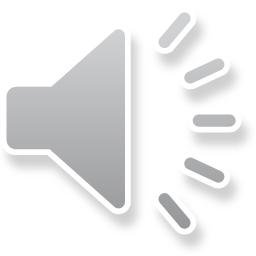 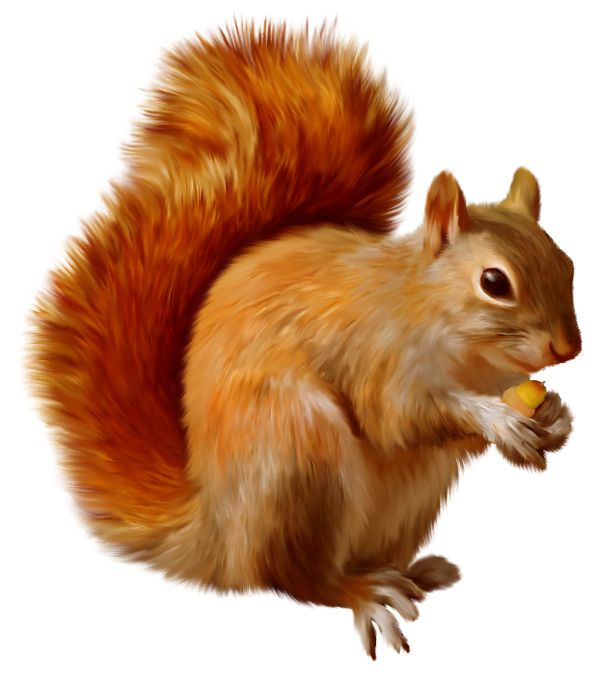 Oh, oh, oh what a wonderful sight, 
When I went walking on the Isle of Wight.

2 Green forests and  
1 Red squirrel climbing up a tree…
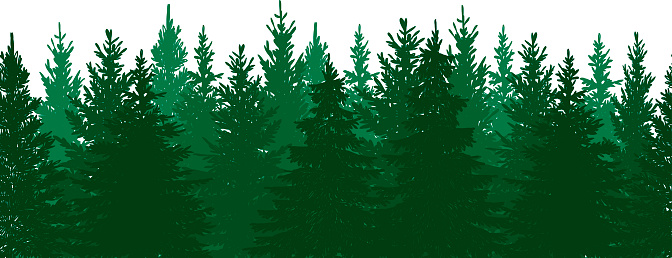 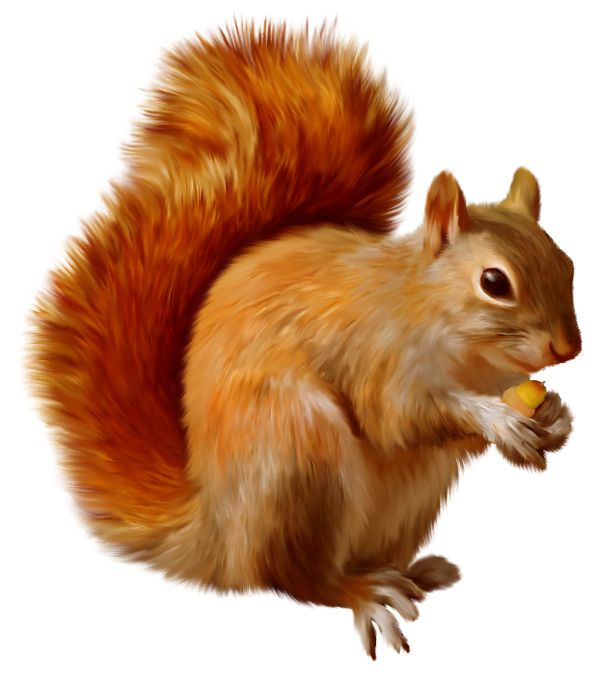 Oh, oh, oh what a wonderful sight, 
When I went walking on the Isle of Wight.

3 Chalky Needles 
2 Green forests and  
1 Red squirrel climbing up a tree…
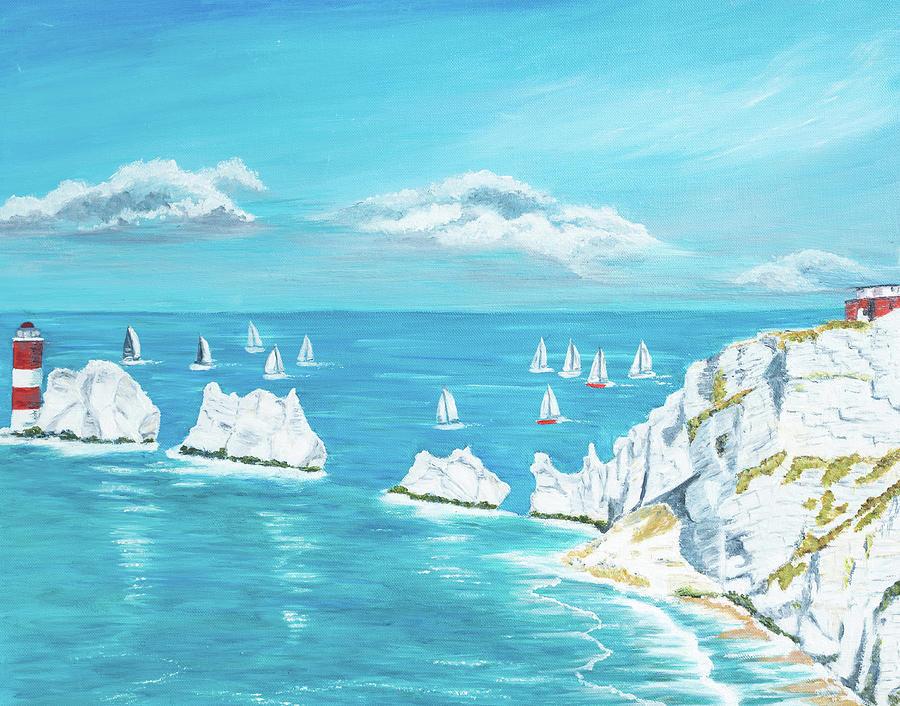 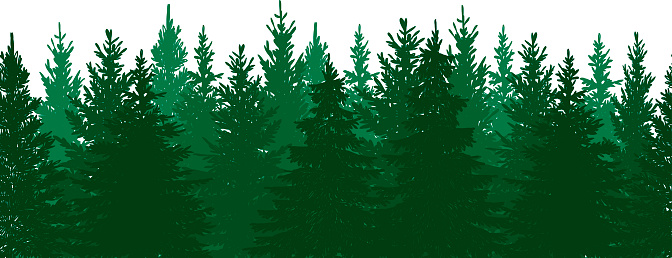 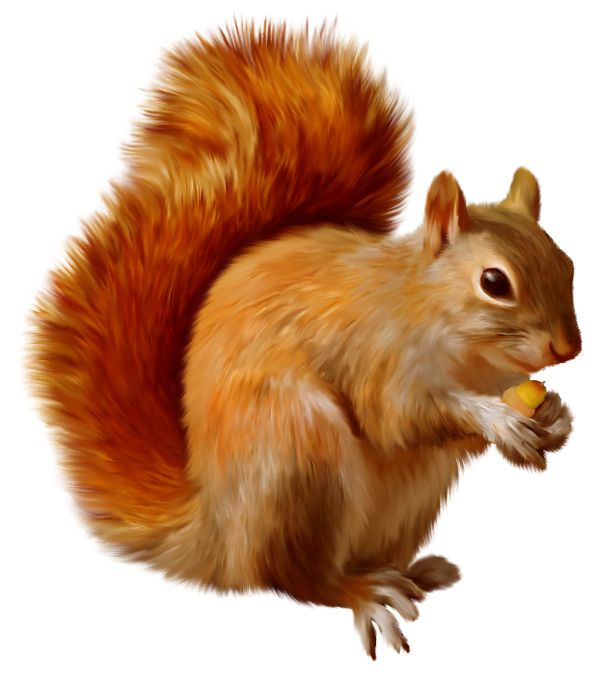 Oh, oh, oh what a wonderful sight, 
When I went walking on the Isle of Wight.

4 Ancient buildings

3 Chalky Needles 

2 Green forests and  

1 Red squirrel climbing up a tree…
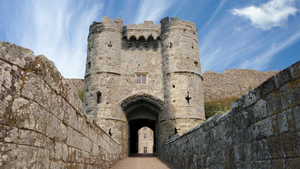 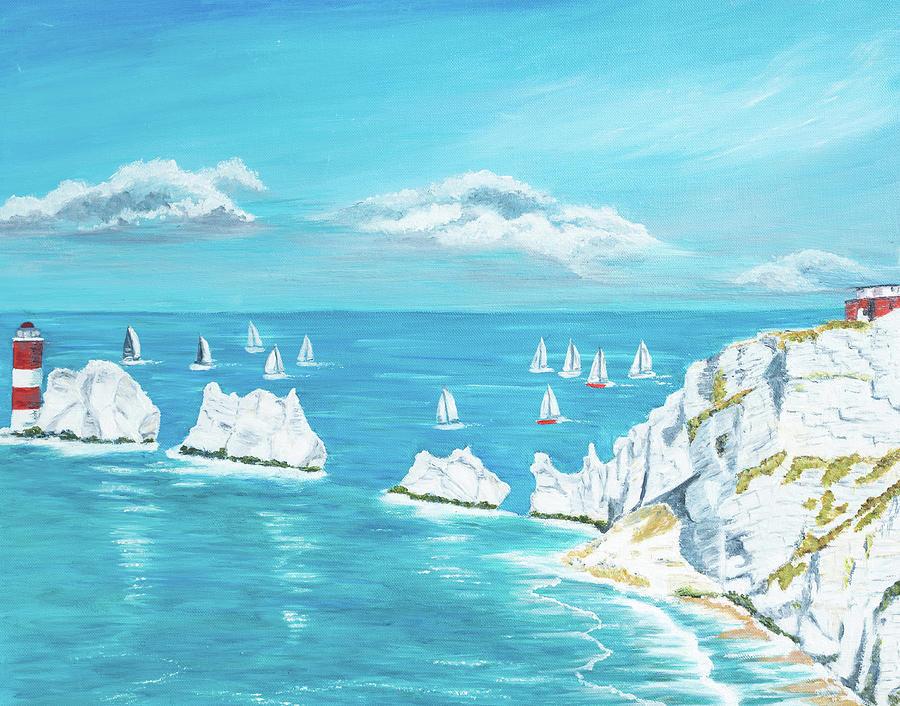 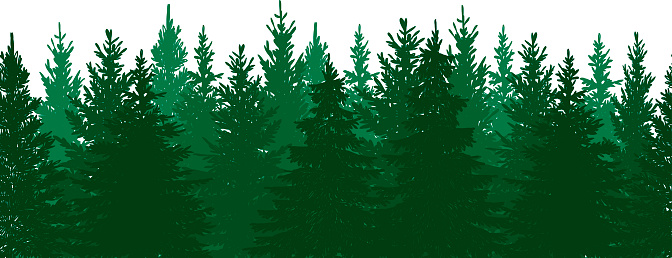 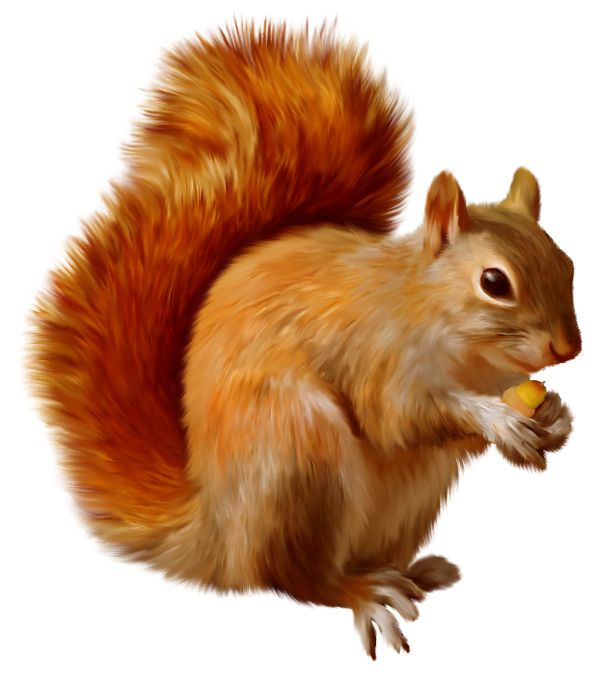 Oh, oh, oh what a wonderful sight, 
When I went walking on the Isle of Wight.

5 Sandy Beaches
4 Ancient buildings
3 Chalky Needles 
2 Green forests and  
1 Red squirrel climbing up a tree…
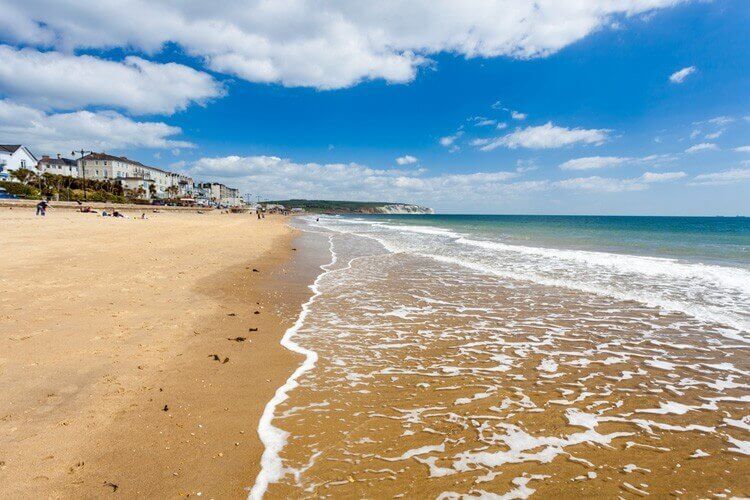 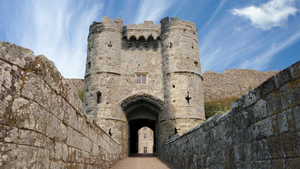 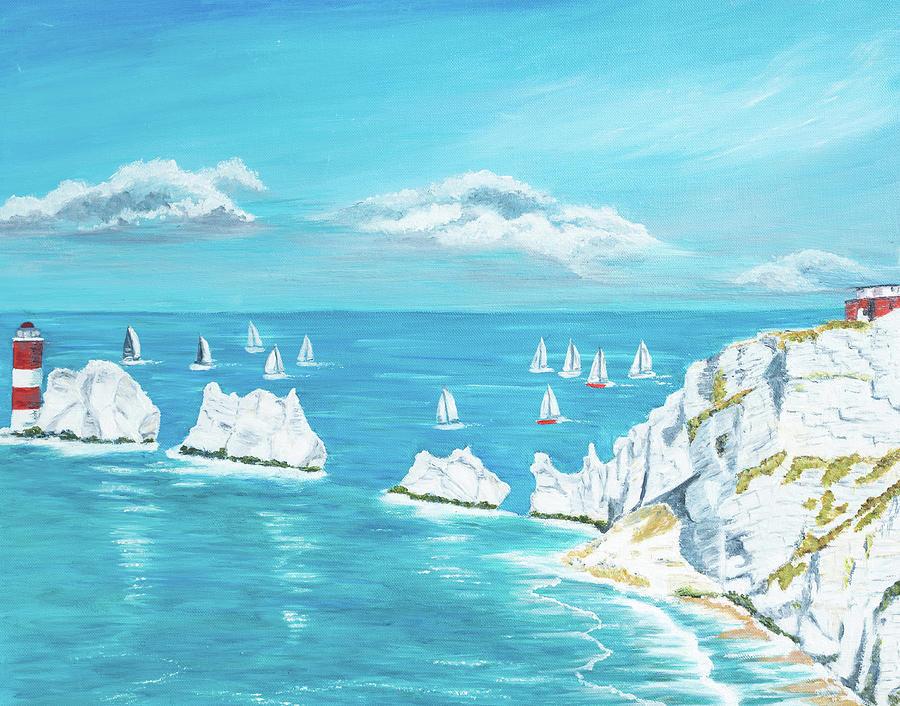 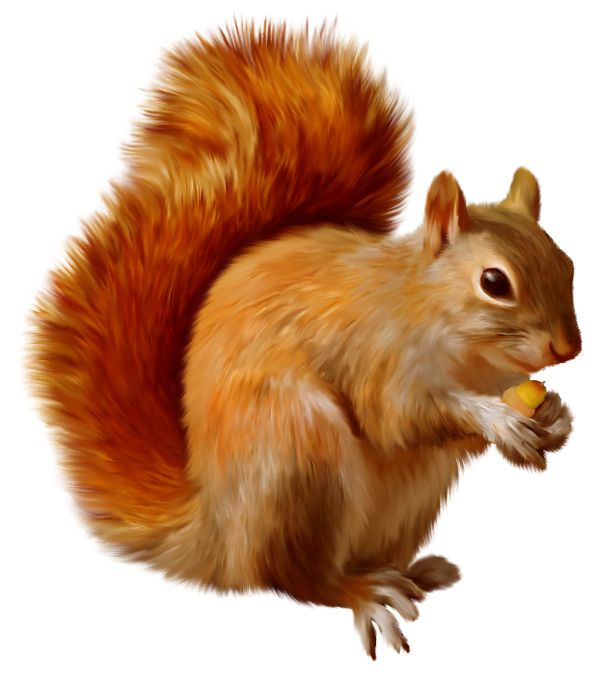 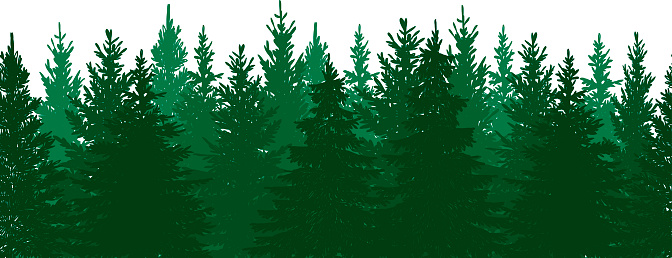 Cheer for the biosphere that’s special to our island
Cheer for the biosphere that makes us so unique 
 
Oh, oh, oh what a wonderful sight, 
When I went walking on the Isle of Wight.

6 Spiny seahorses
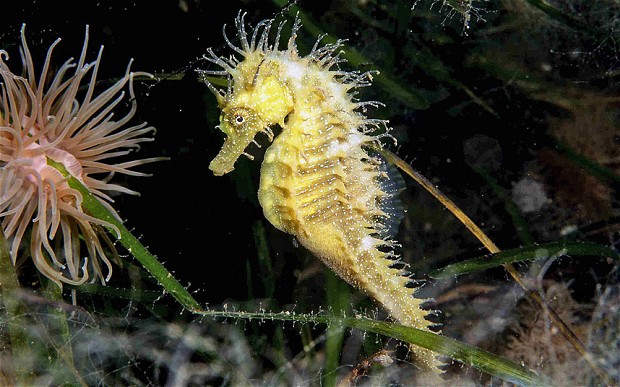 5 Sandy Beaches

4 Ancient buildings

3 Chalky Needles
 
2 Green forests and  

1 Red squirrel climbing up a tree…
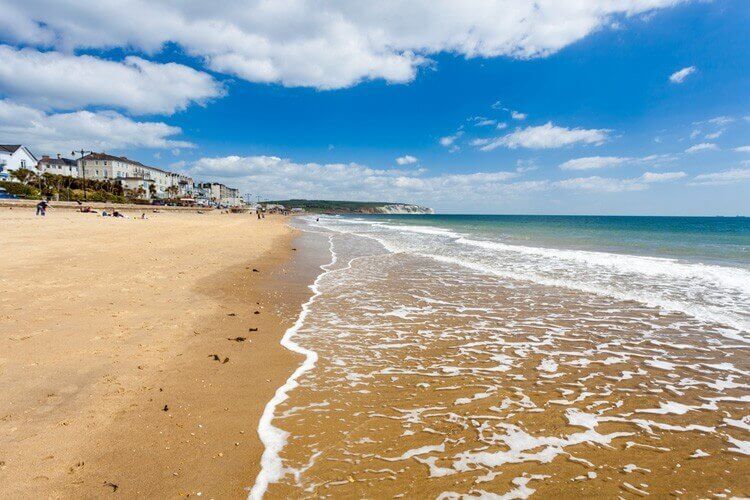 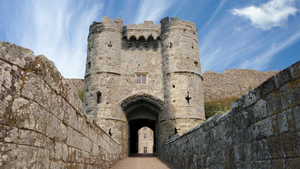 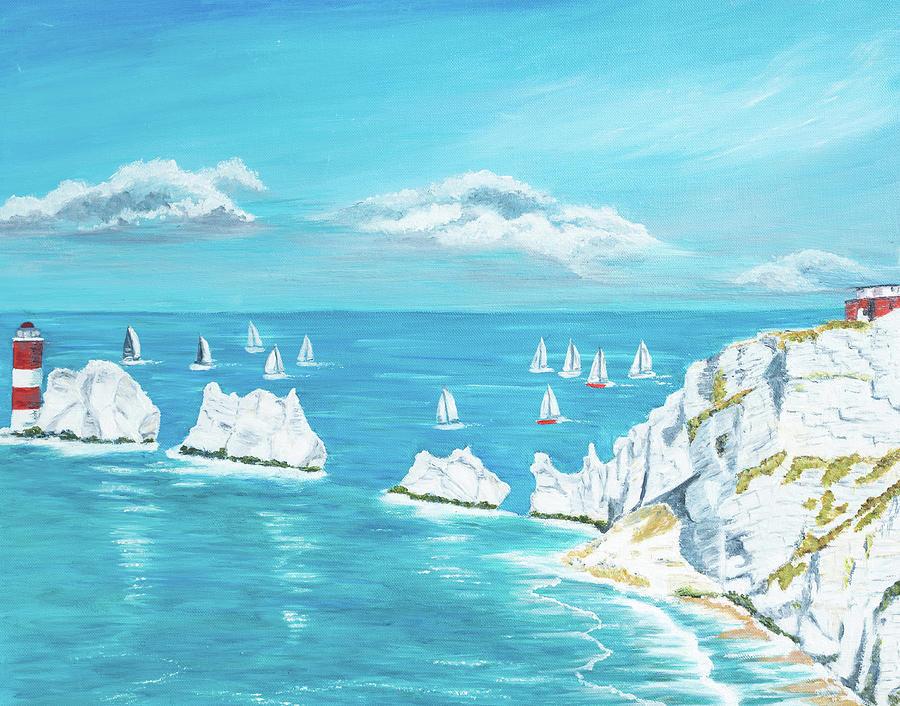 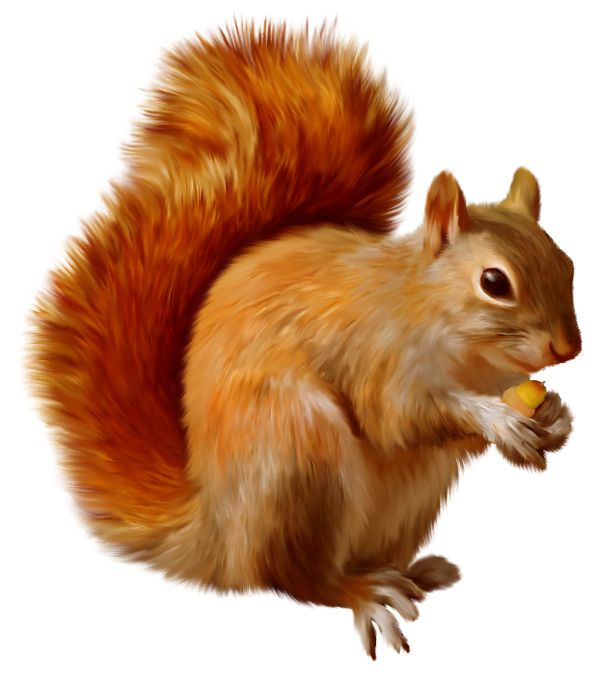 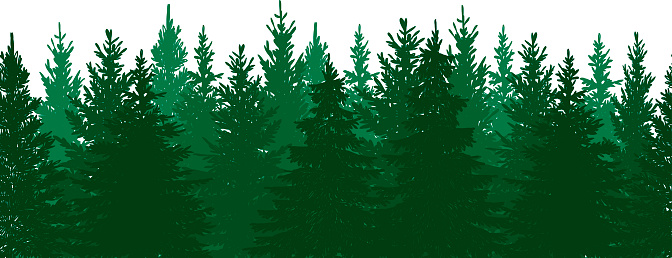 Oh, oh, oh what a wonderful sight, 
When I went walking on the Isle of Wight.

7 Rare bats
6 Spiny seahorses
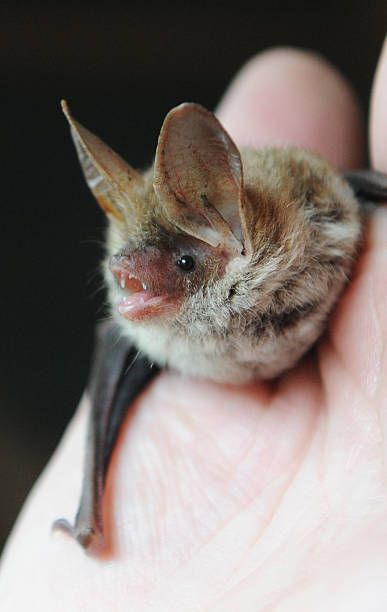 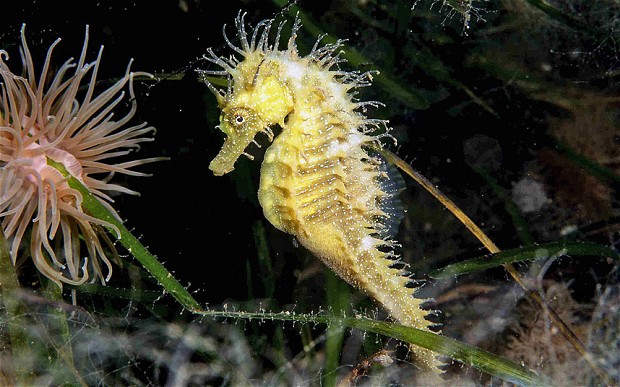 5 Sandy Beaches

4 Ancient buildings

3 Chalky Needles
 
2 Green forests and  

1 Red squirrel climbing up a tree…
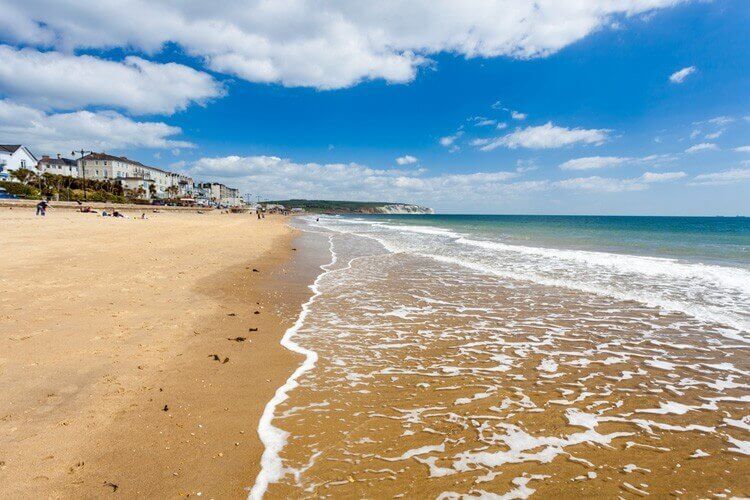 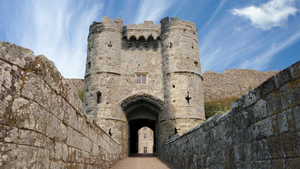 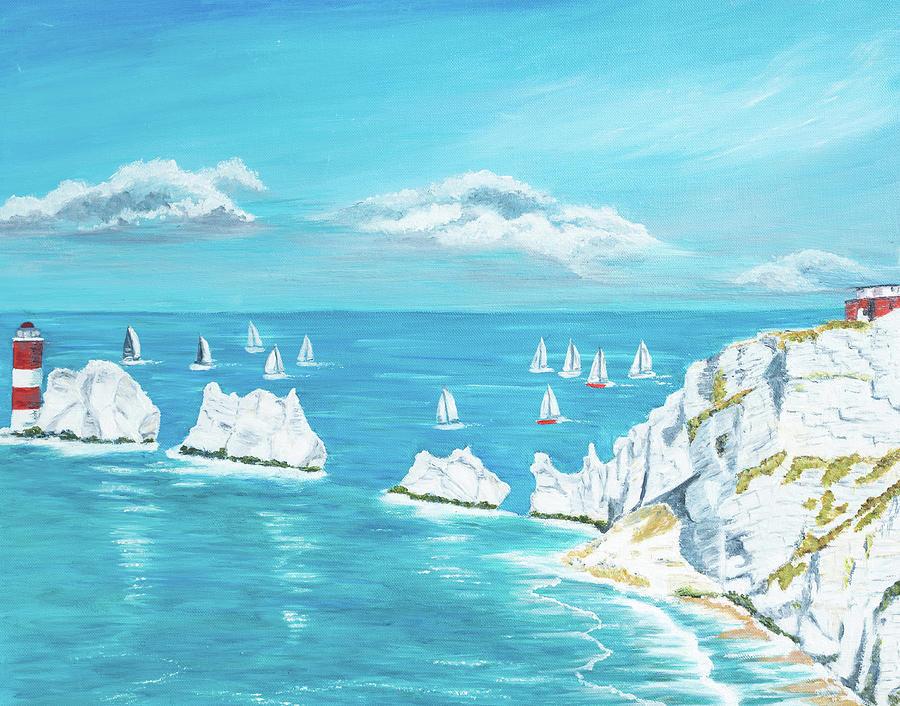 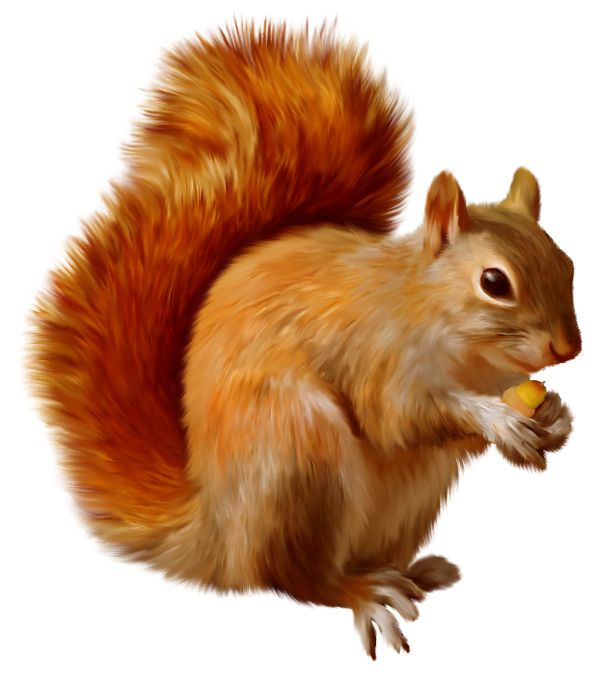 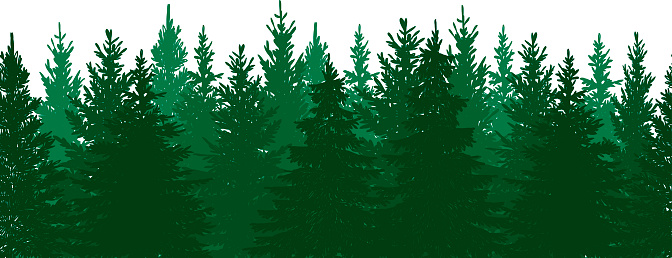 Oh, oh, oh what a wonderful sight, 
When I went walking on the Isle of Wight.

8 Old fossils
7 Rare bats
6 Spiny seahorses
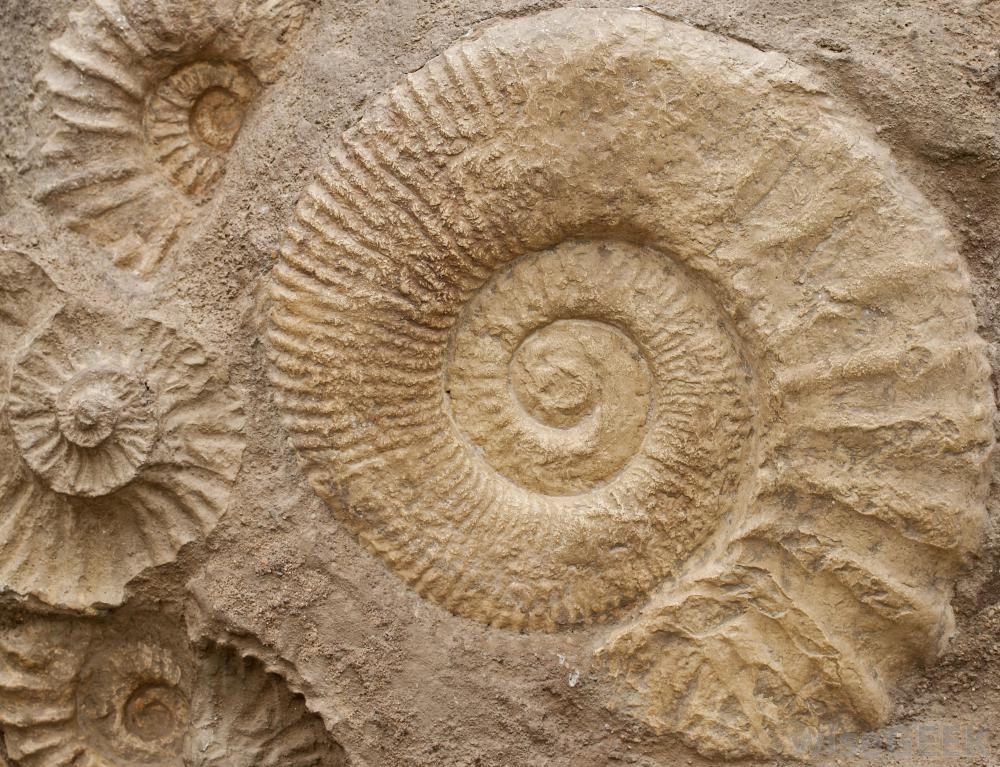 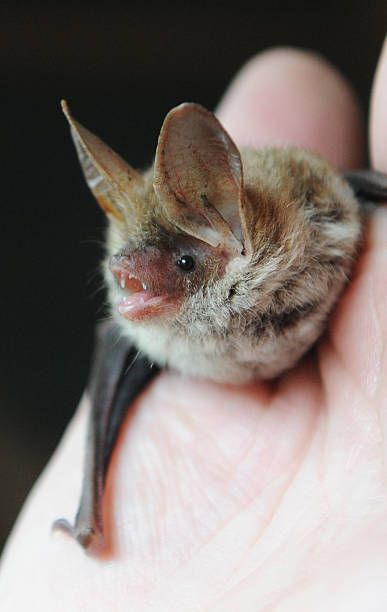 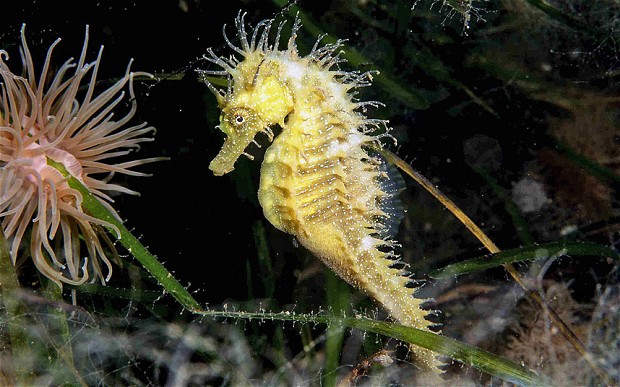 5 Sandy Beaches

4 Ancient buildings

3 Chalky Needles
 
2 Green forests and  

1 Red squirrel climbing up a tree…
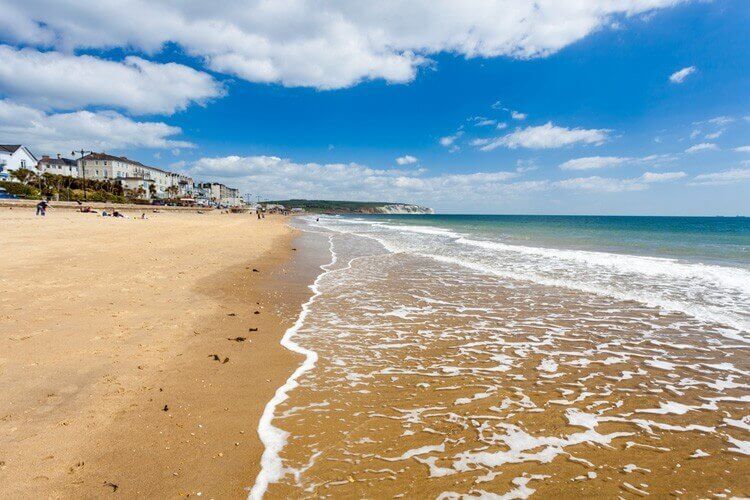 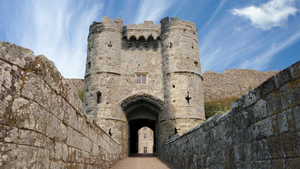 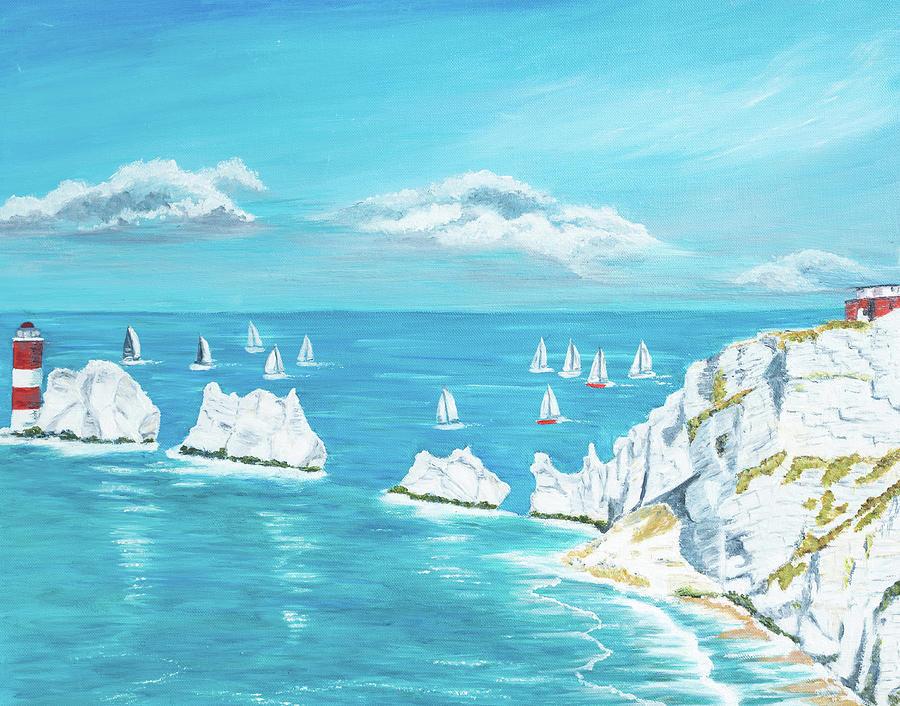 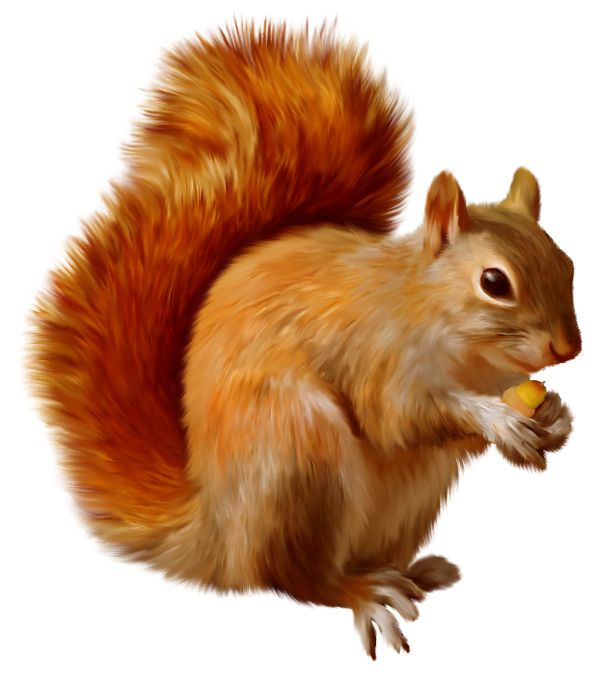 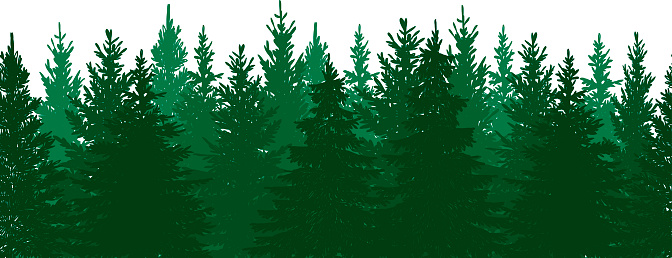 Oh, oh, oh what a wonderful sight, 
When I went walking on the Isle of Wight.

9 Wall lizards
8 Old fossils
7 Rare bats
6 Spiny seahorses
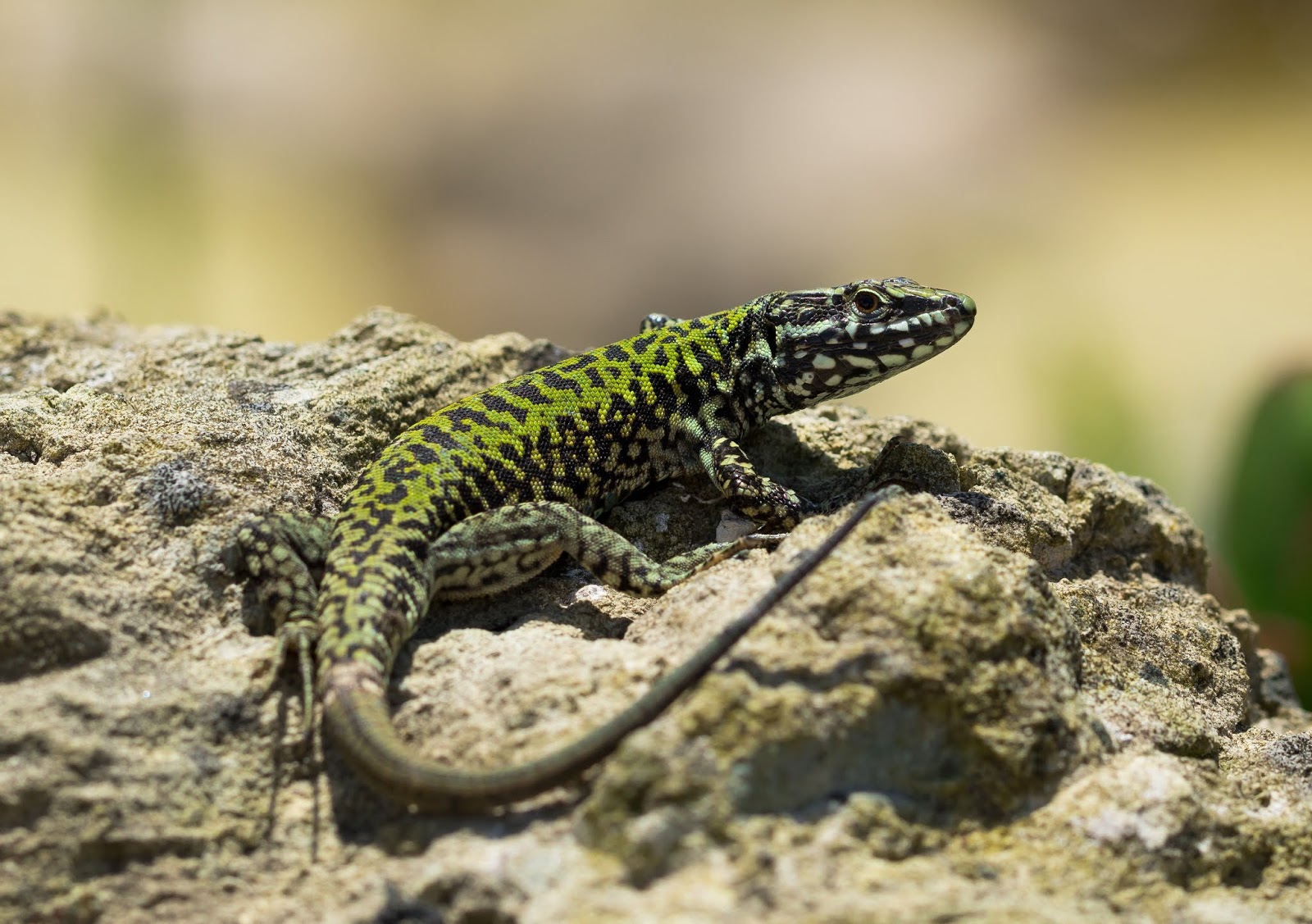 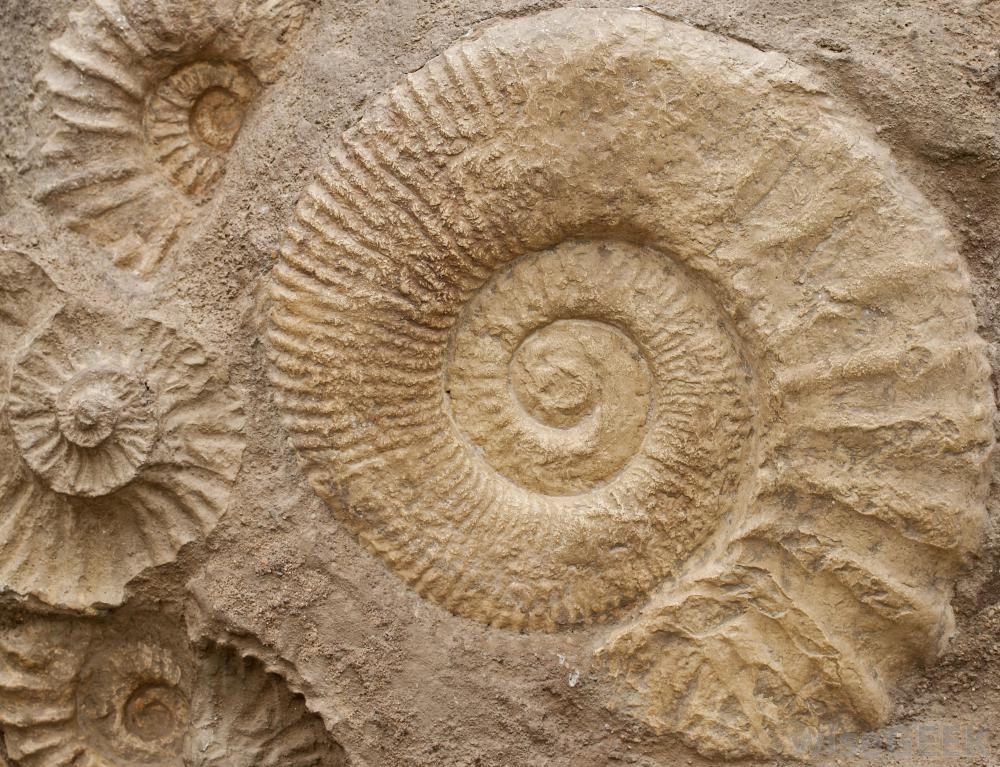 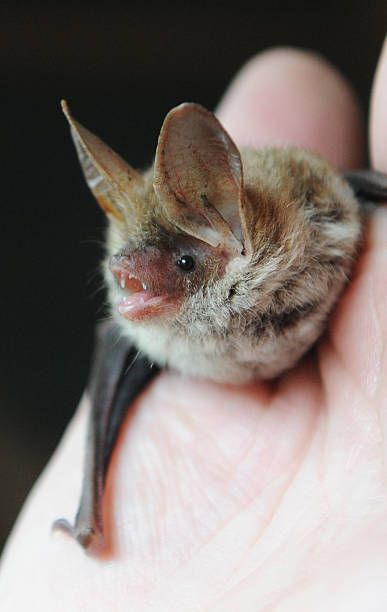 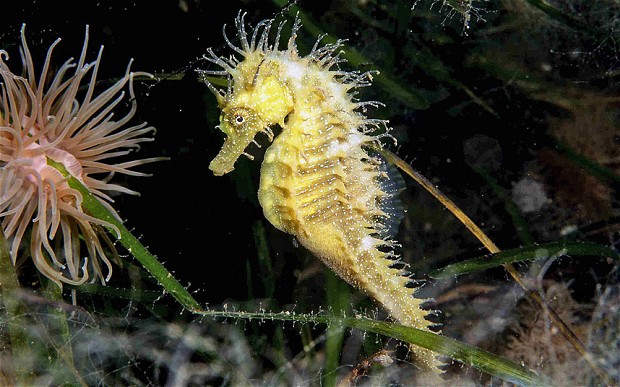 5 Sandy Beaches

4 Ancient buildings

3 Chalky Needles
 
2 Green forests and  

1 Red squirrel climbing up a tree…
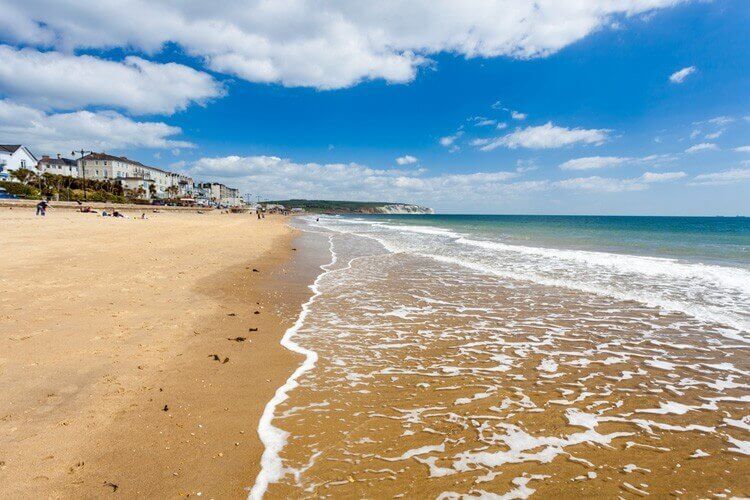 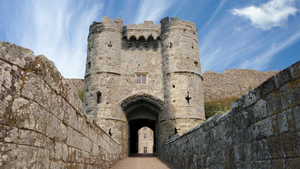 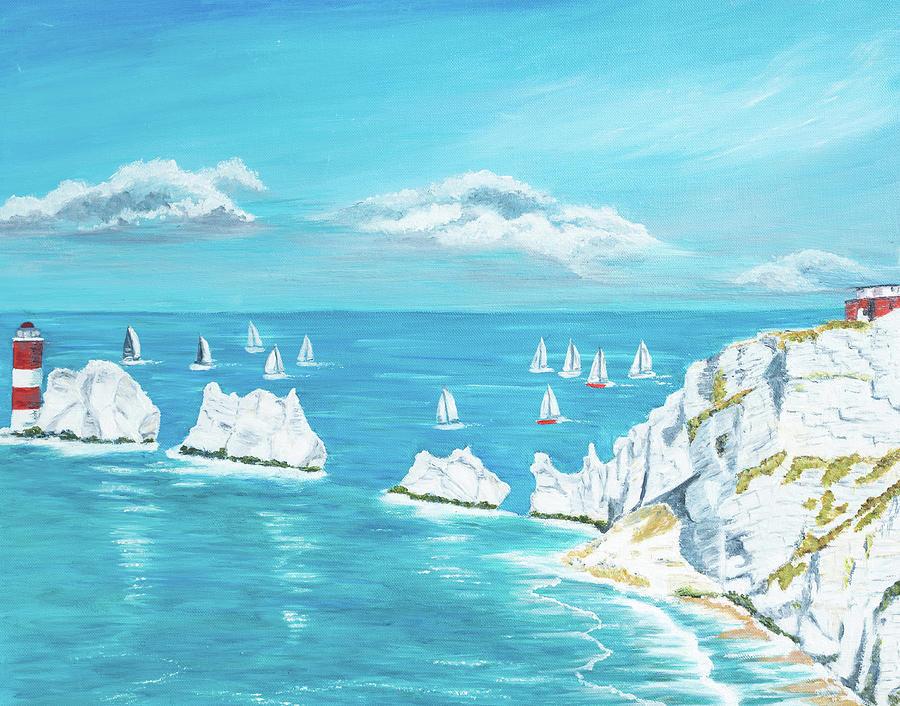 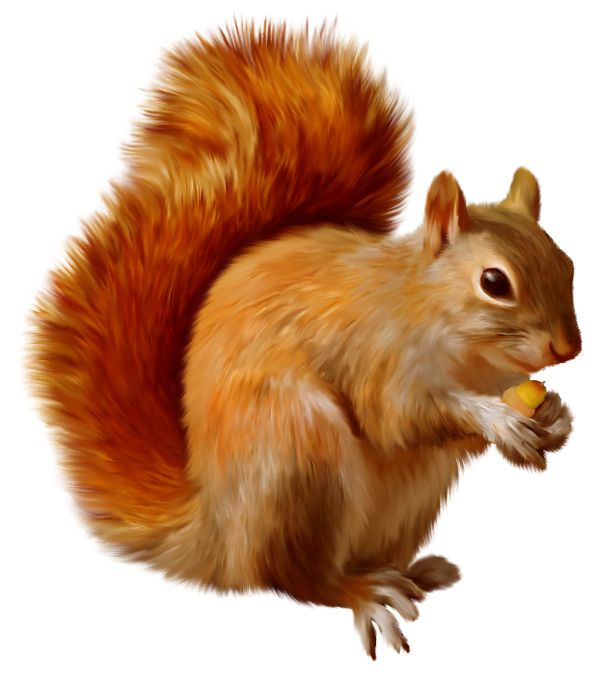 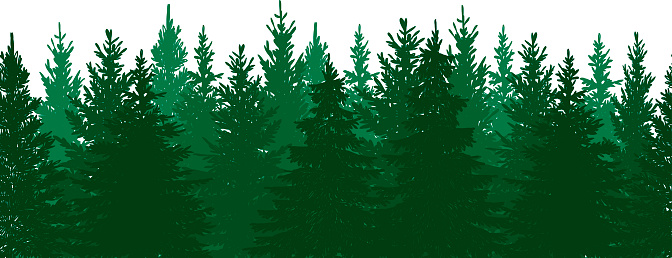 Oh, oh, oh what a wonderful sight, 
When I went walking on the Isle of Wight.

10 Glanville butterflies
9 Wall lizards
8 Old fossils
7 Rare bats
6 Spiny seahorses
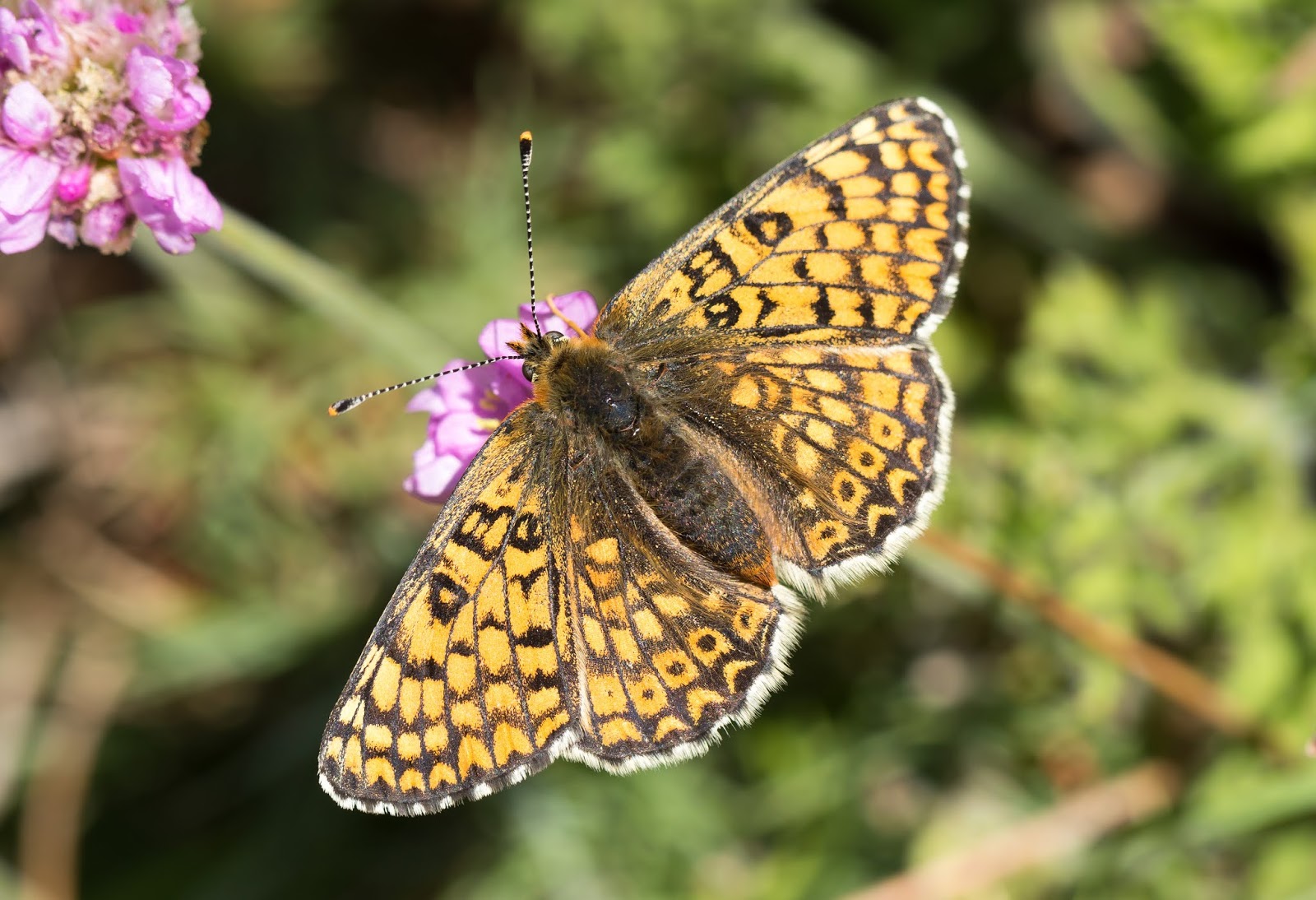 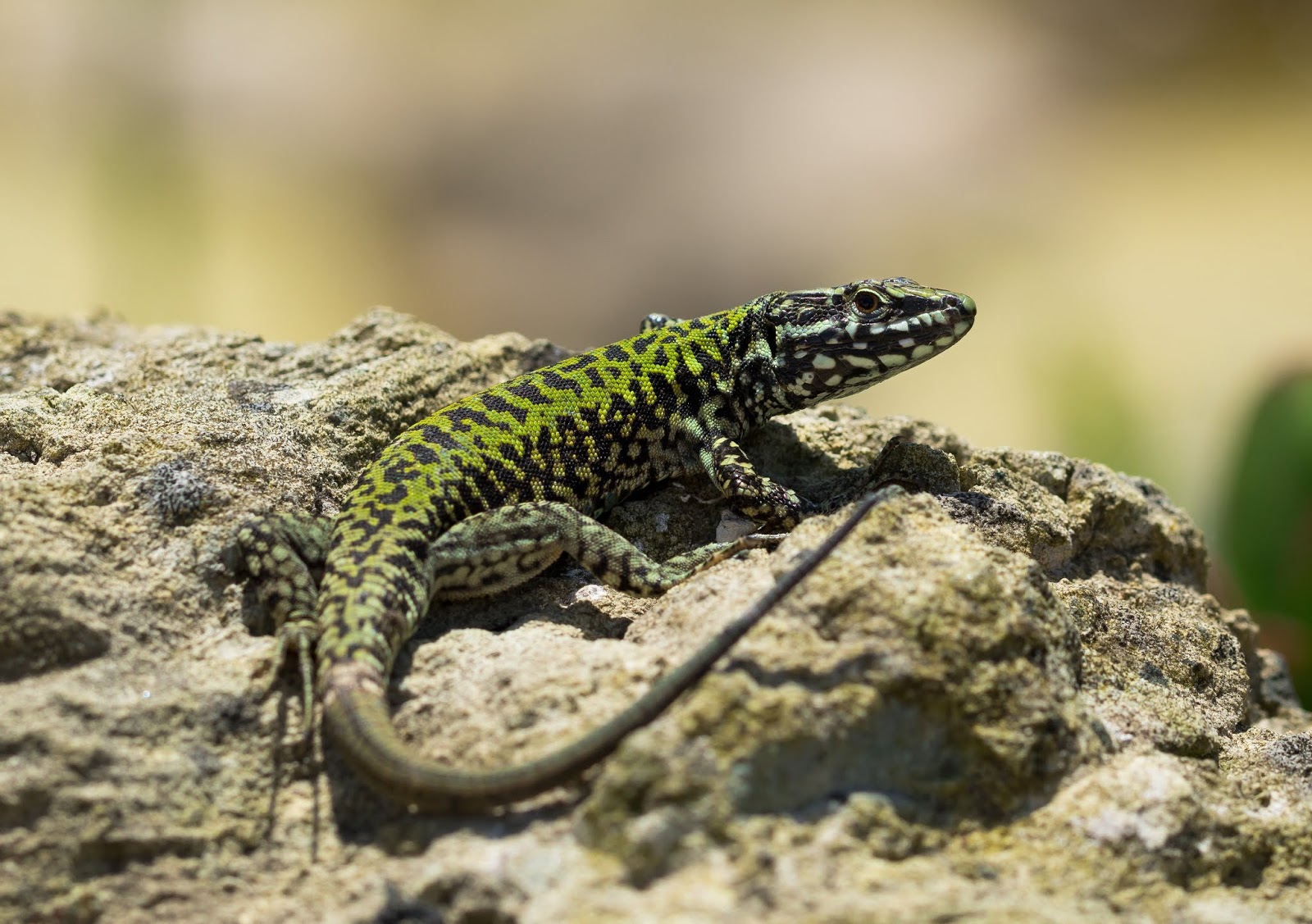 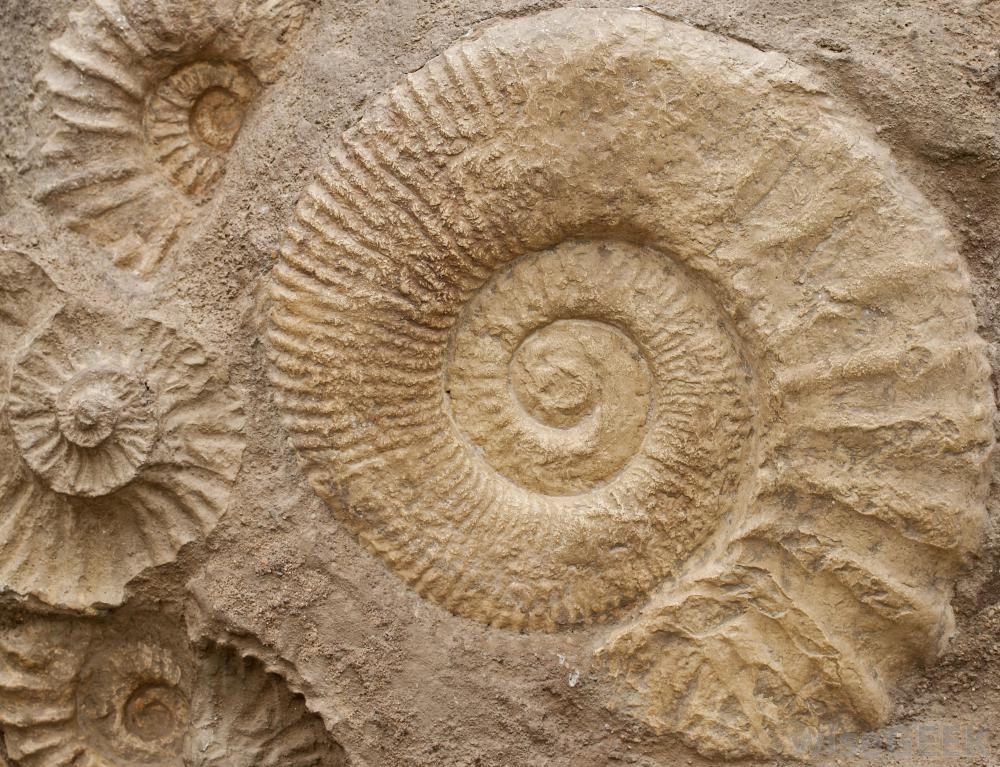 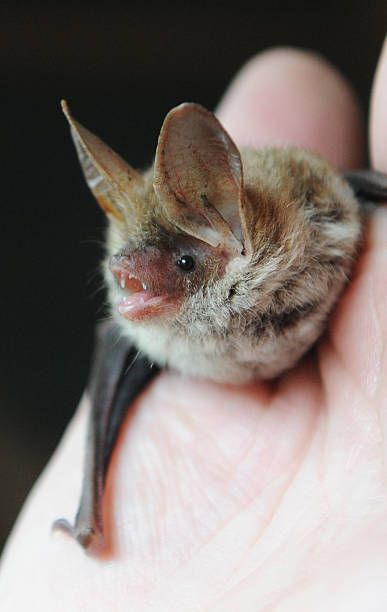 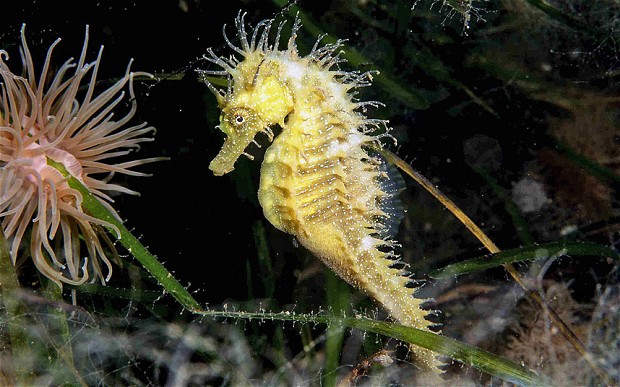 5 Sandy Beaches

4 Ancient buildings

3 Chalky Needles
 
2 Green forests and  

1 Red squirrel climbing up a tree…
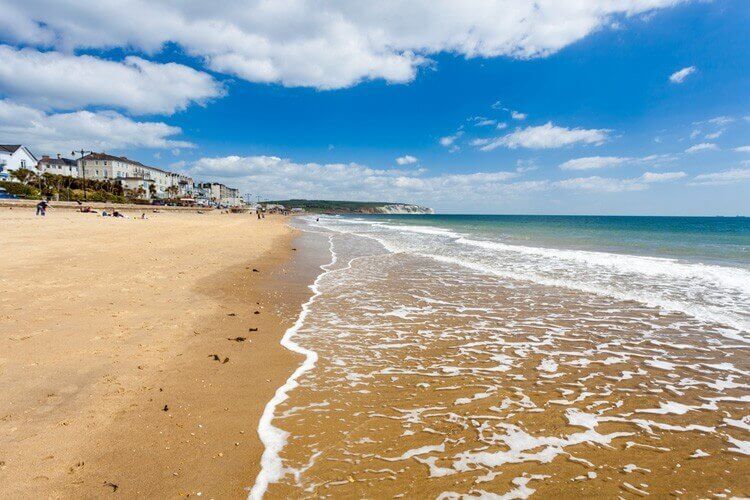 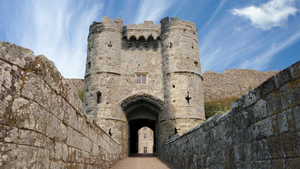 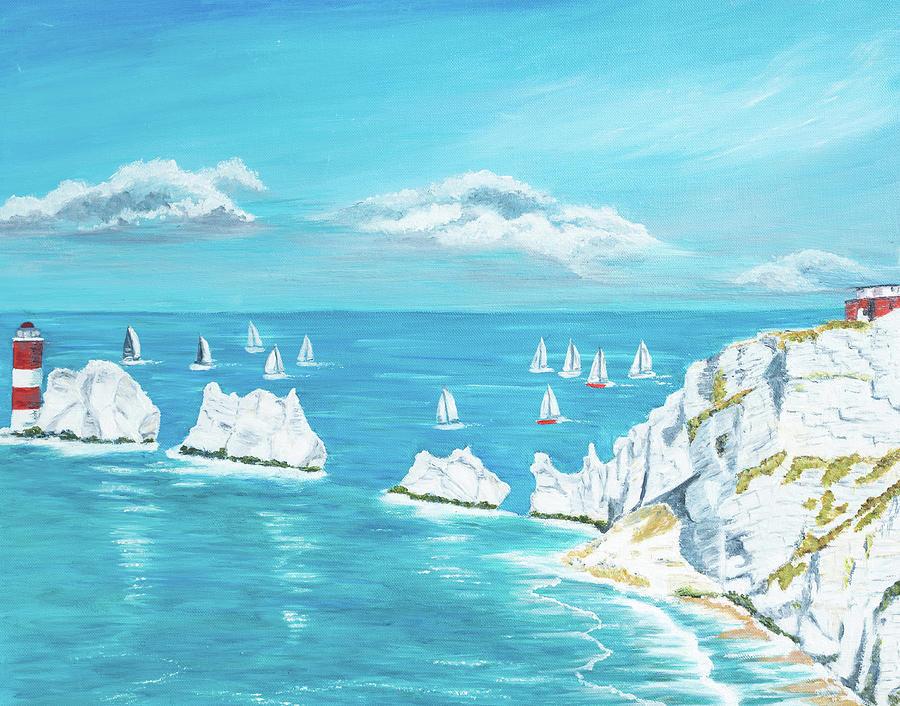 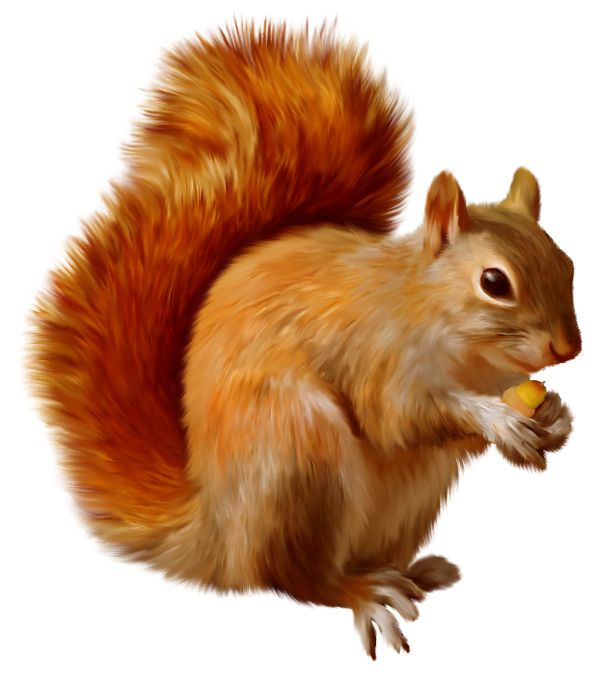 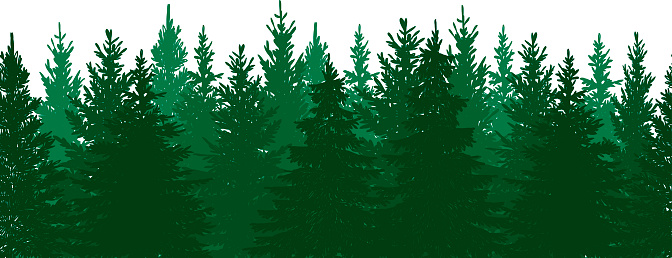 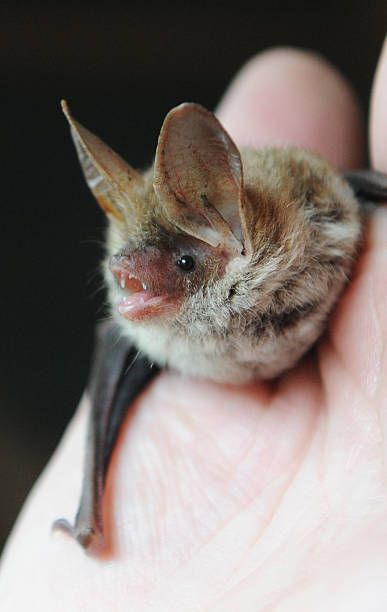 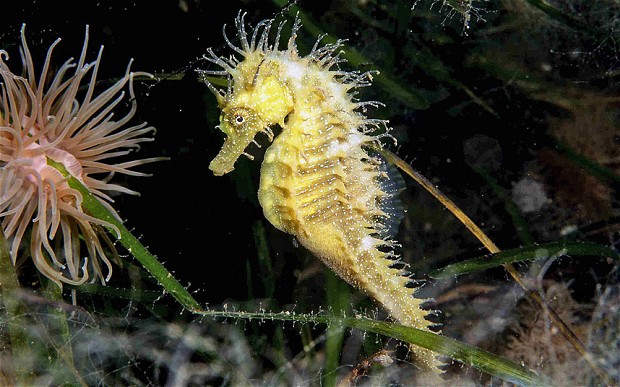 Cheer for the biosphere that’s special to our island
Cheer for the biosphere that makes us so unique

Cheer for the biosphere that’s special to our island
Cheer for the biosphere that makes us so unique
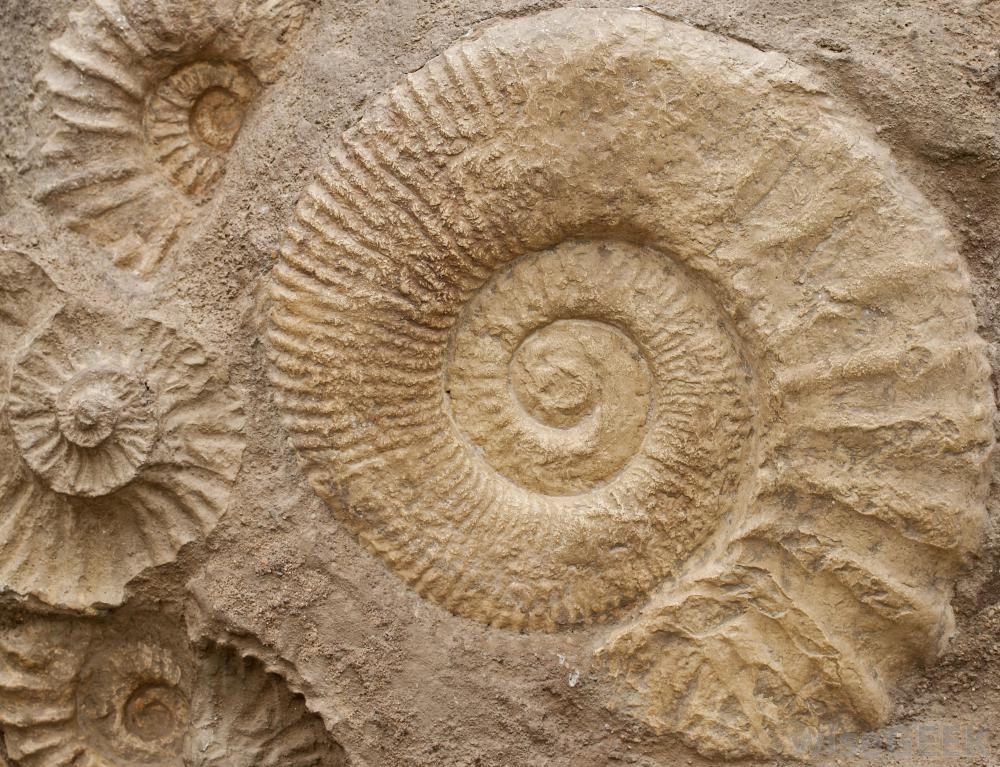 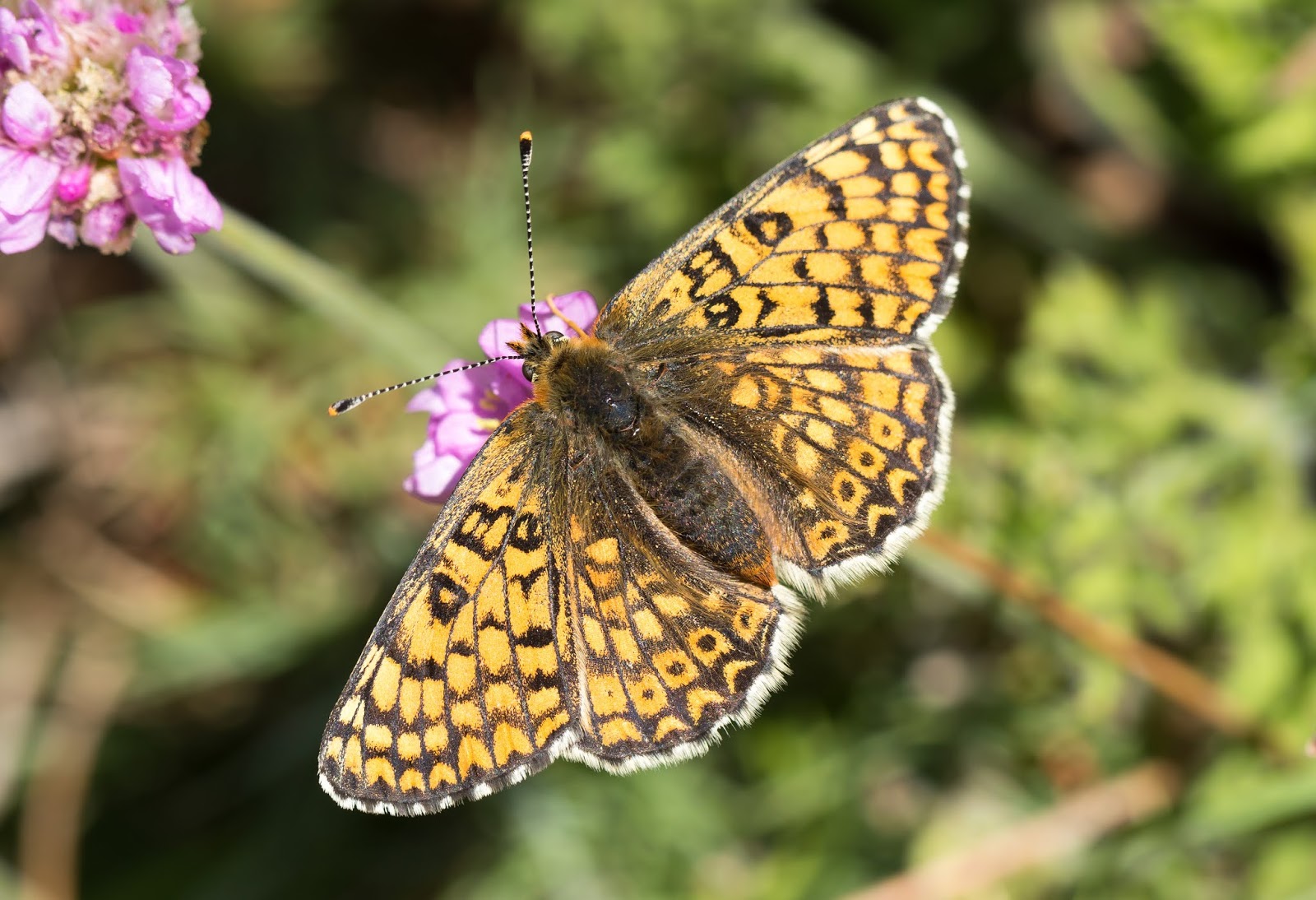 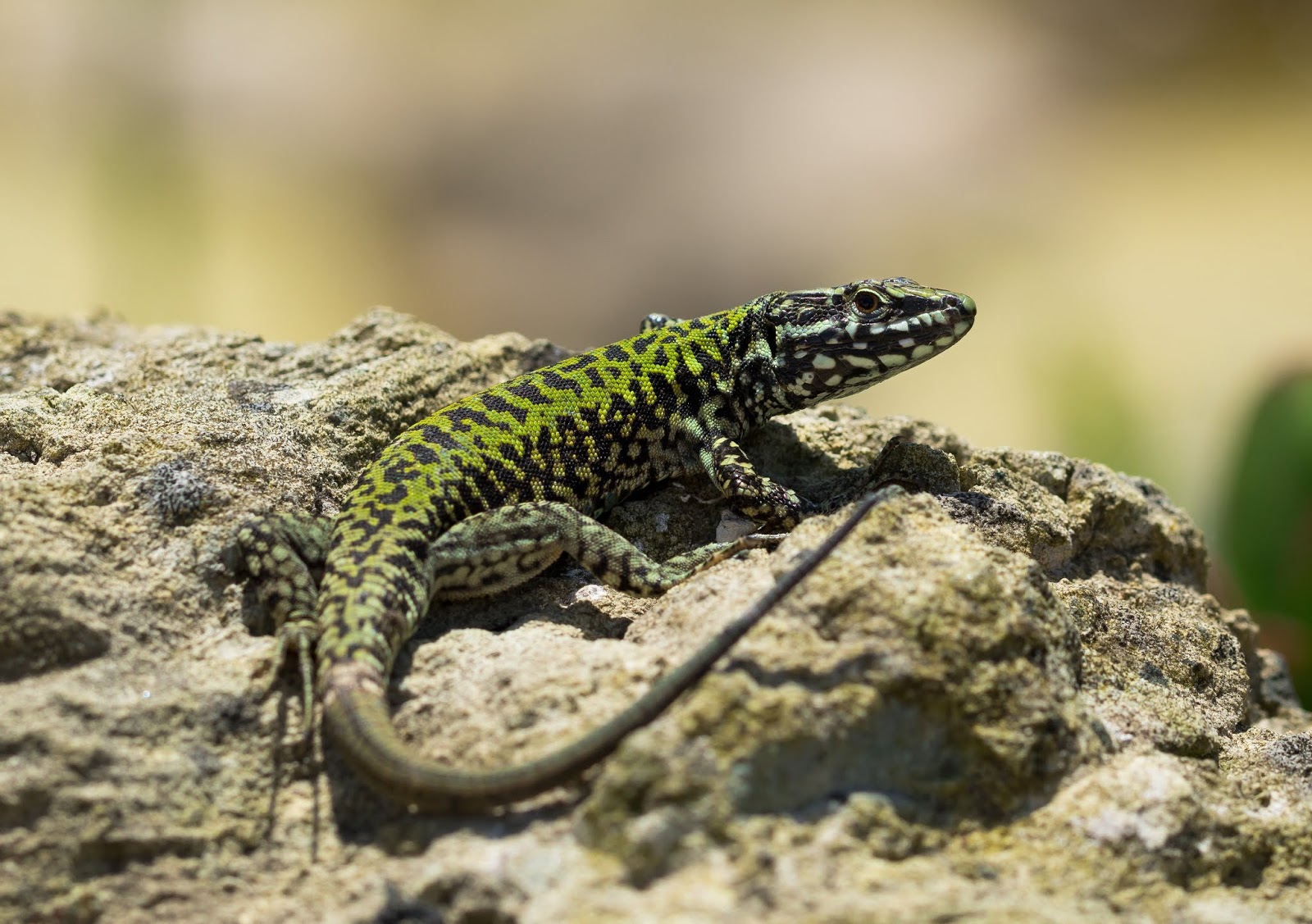 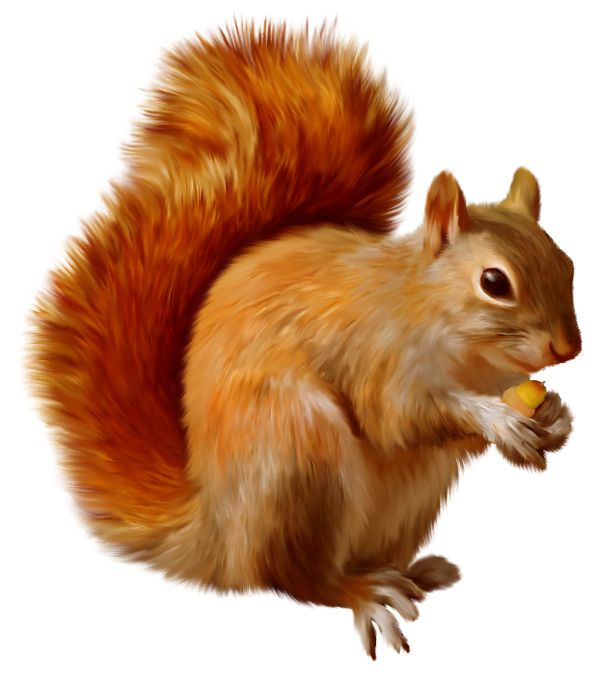 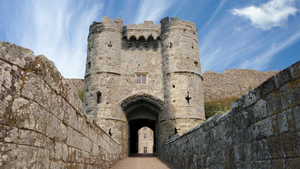 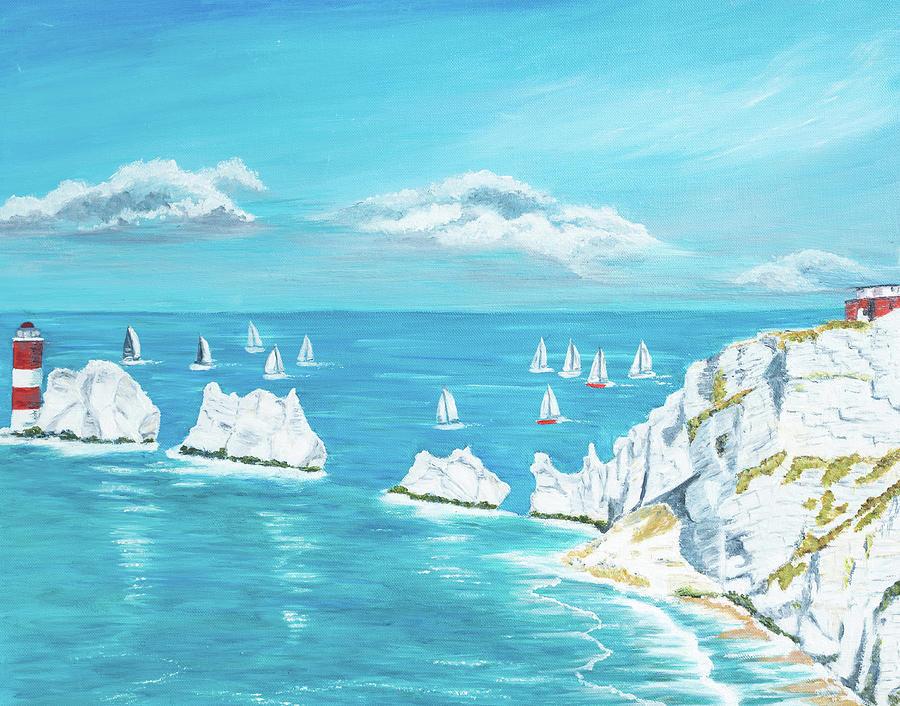 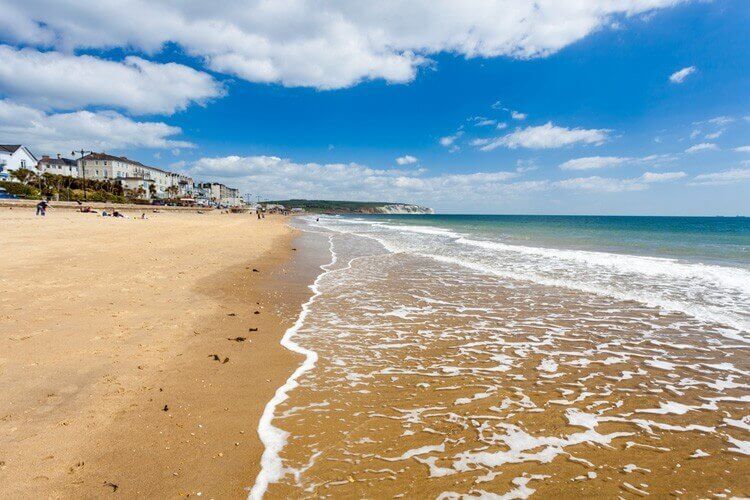 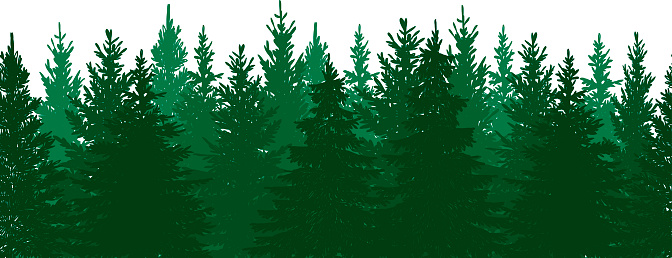